THE METHOD
The Principles of Well-Executed Email Marketing Strategy
INDOCTRINATION
ENGAGEMENT
ASCENTION
SEGMENTATION
RE-ENGAGEMENT
THE FIVE PHASES OF EMAIL
MARKETING
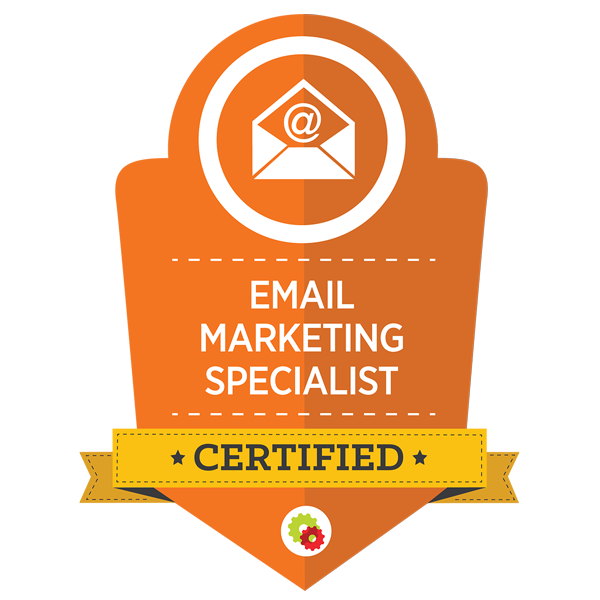 INDOCTRINATION CAMPAIGN
A Triggered Campaign Sent Immediately Following Initial Subscription That Is Designed To Engender The Brand To The New Subscriber
ENGAGEMENT CAMPAIGN
A Interest  Based, Triggered Campaign Sent Immediately Following An Action Designed To Make A Relevant Offer (And Sale) To Your Subscriber
ASCENSION CAMPAIGN
A Interest  Based, Triggered Campaign Sent Immediately Following An Action Designed To Make A Relevant Offer (And Sale) To Your Subscriber
SEGMENTATION CAMPAIGN
A Manual Campaign Sent To Your Entire Database As A Promotion That Is Designed To Segment Your Subscribers By Interest
RE-ENGAGEMENT CAMPAIGN
A Triggered Campaign Sent To Any Subscriber Who Has Not Opened Or Clicked An Email In The Last 30 - 60 Days Designed To Re-Engage The Subscriber With The Brand
JOURNEY STEPS:
Become Aware
Engage
Subscribe
Convert
Excite
Ascend
Advocate
Promote
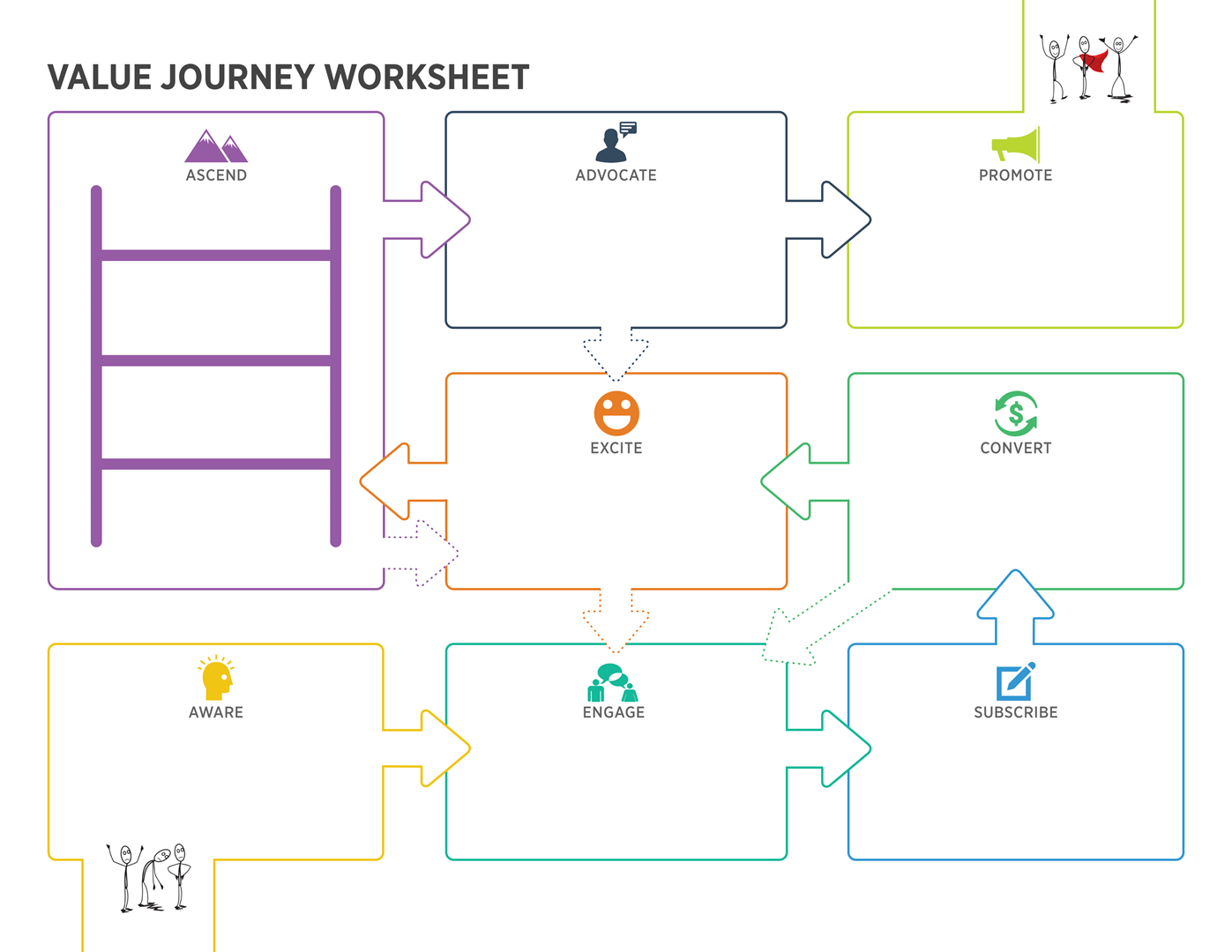 The Role of The
INDOCTRINATION CAMPAIGN
To Welcome New Subscribers, Tell Them What They Can Expect And What They Need To Do Next To Get The Biggest Benefit From You And Your Brand.
SOMEONE HAS SUBSCRIBED TO YOUR EMAIL LIST BUT THEY DON’T YET RECOGNIZE YOUR NAME IN THEIR INBOX OR LOOK FORWARD TO HEARING FROM YOU.
Welcome and introduce new subscriber to your brand…
Restate the benefits of being a subscriber… 
Tell them what to expect… 
Tell them what to do next…
Encourage whitelisting…
Put your best foot forward…
Campaign length 1 - 3 emails
STORYBOARDING YOUR
INDOCTRINATION CAMPAIGN
The Role of The
ENGAGEMENT CAMPAIGN
To Turn Subscribers Into BUYERS By Prescribing The Next Logical Step Based On What You Know They’re Currently Interested In!
NOW THAT YOUR SUBSCRIBER KNOWS WHO YOU ARE AND YOU KNOW WHAT THEY’RE INTERESTED IN RIGHT NOW…
Turns subscribers into converts (WHAT IS A CONVERSION?)
References the previous POSITIVE action…
Overcomes (or inoculate against) KNOWN objections… 
Prescribes the next logical step…
Asks for the order…
STORYBOARDING YOUR
ENGAGEMENT CAMPAIGN
The Role of The
ASCENSION CAMPAIGN
Expedite And Accelerate The Value Journey And Turn New Buyers Into Multi Buyers By Prescribing The Next Logical Step Or Nurturing And Exciting Until It Appropriate To Take That Step.
References the previous POSITIVE action…
Overcomes (or inoculate against) KNOWN objections… 
Prescribes the next logical step…
Turns ordinary buyers into multi-buyers…
Increase the trust & authority they feel for your brand
Ascends them from a customer into a raving fan…
STORYBOARDING YOUR
ASCENSION CAMPAIGN
ITS TIME TO ASK YOURSELF TWO IMPORTANT QUESTIONS…
QUESTION #1:
”What is the next step I want them to take?”
QUESTION #2:
”Do I have any reason to believe they are ready to take that next step?”